Z9877 Sociogeografický výzkum českého pohraničí
Seminář č. 4




Brno, 20. března 2017
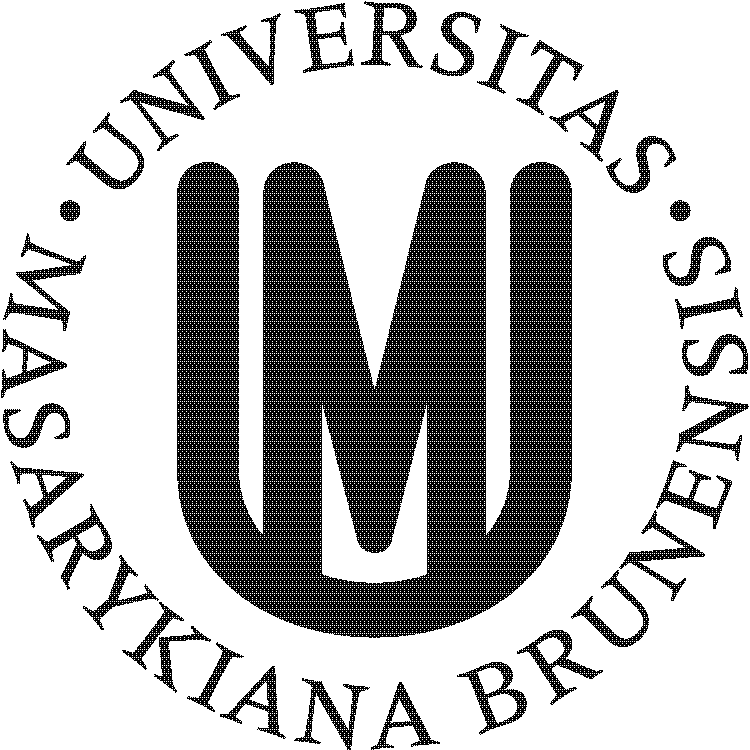 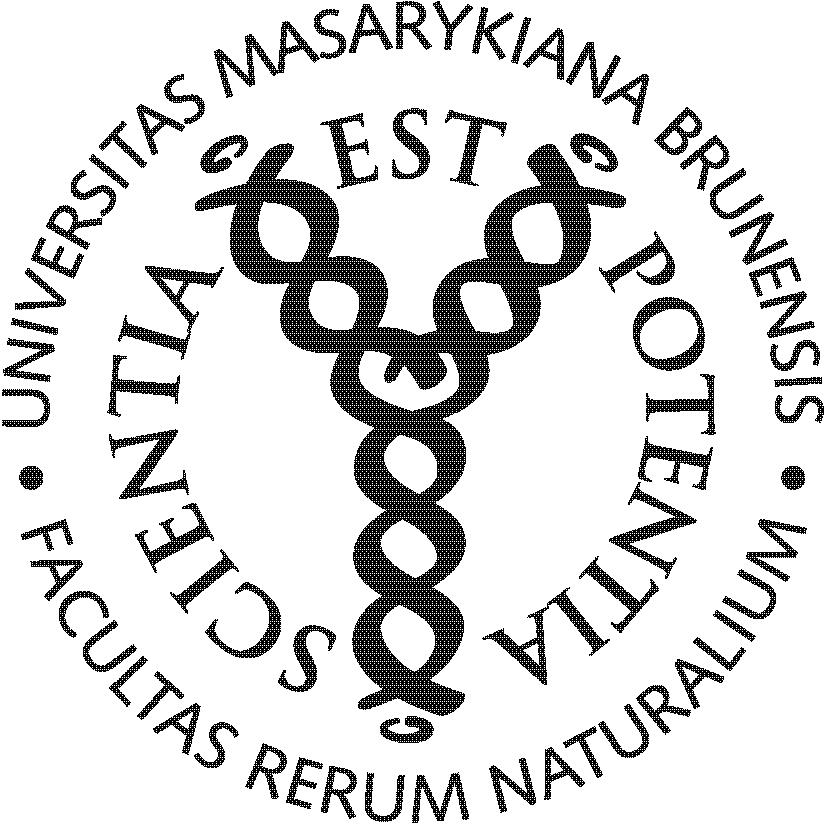 Poválečný zánik sídel v pohraničí
O co nám půjde
analýza intenzity a příčin zanikání sídel po 2. světové válce ve vybraných okresech českého pohraničí
databáze http://zanikleobce.cz
nejedná se o oficiální databázi (tvoří ji uživatelé)
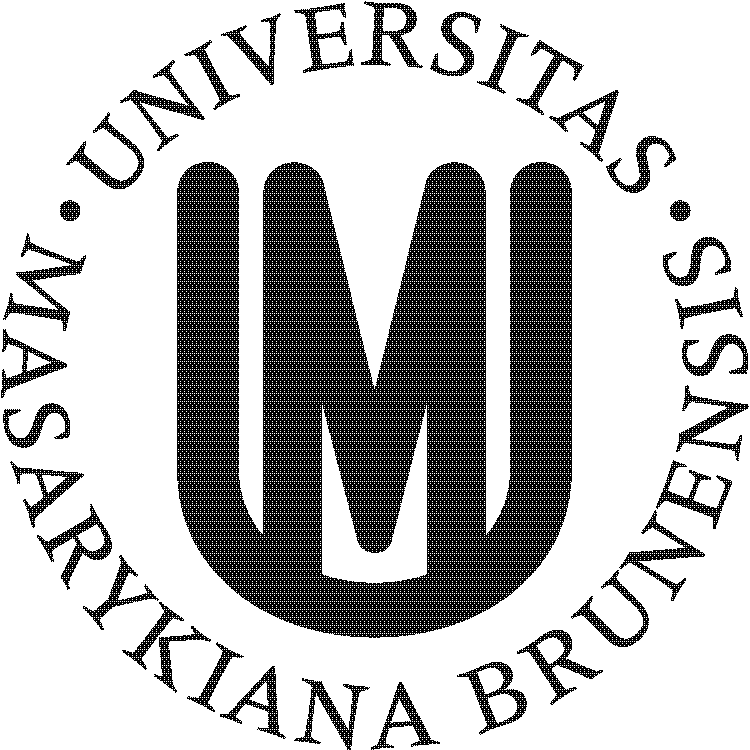 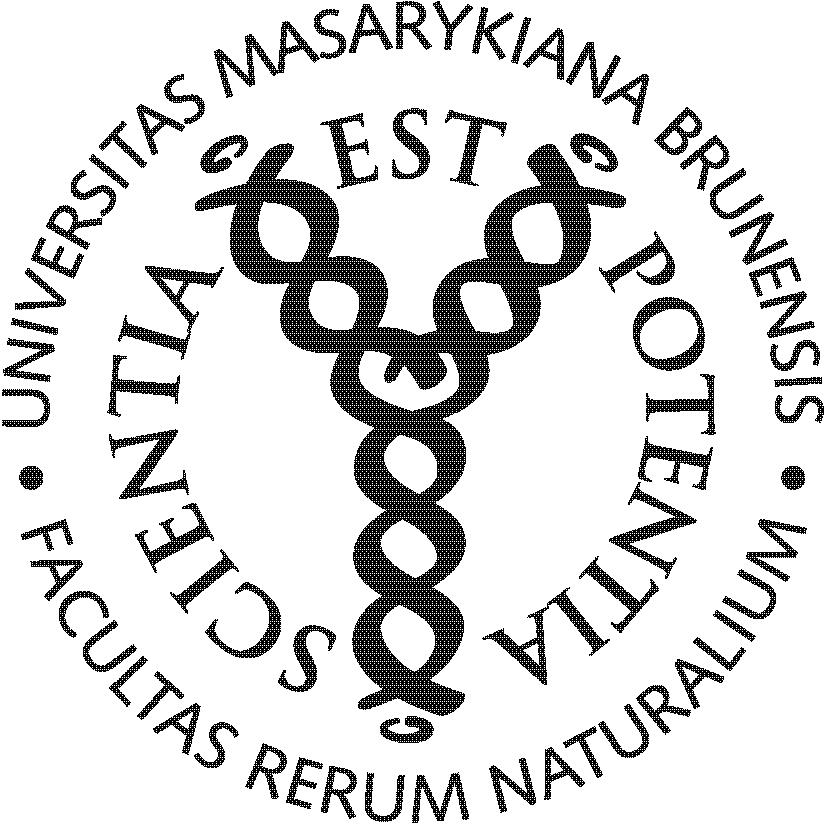 Poválečný zánik sídel v pohraničí
Jaké jsou hlavní příčiny zanikání sídel v Česku v období od konce 2. světové války?
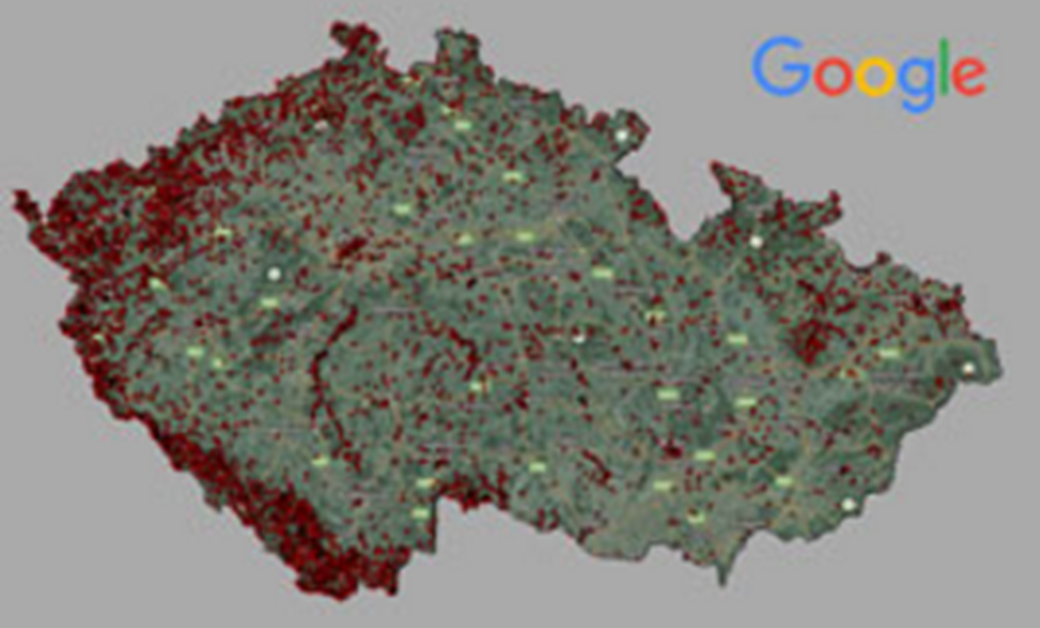 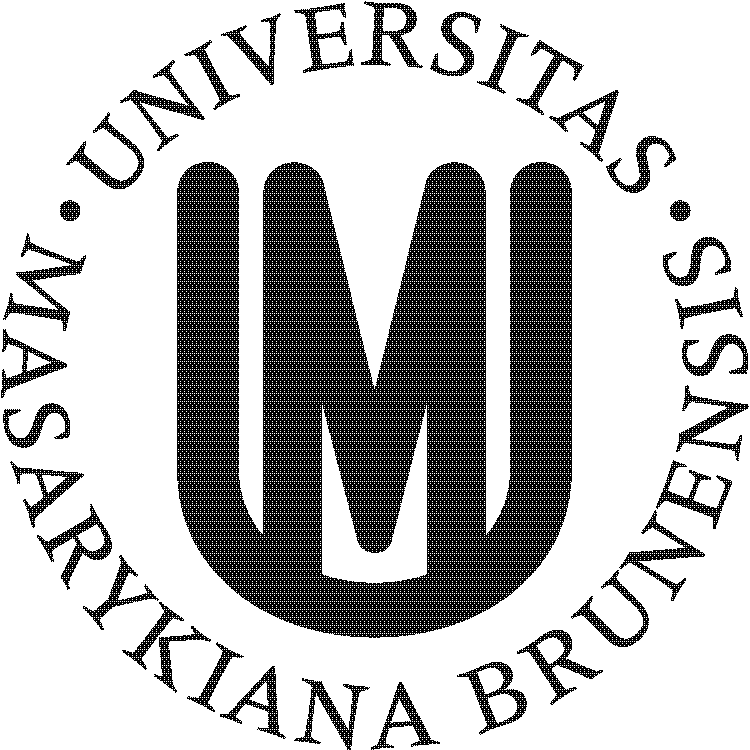 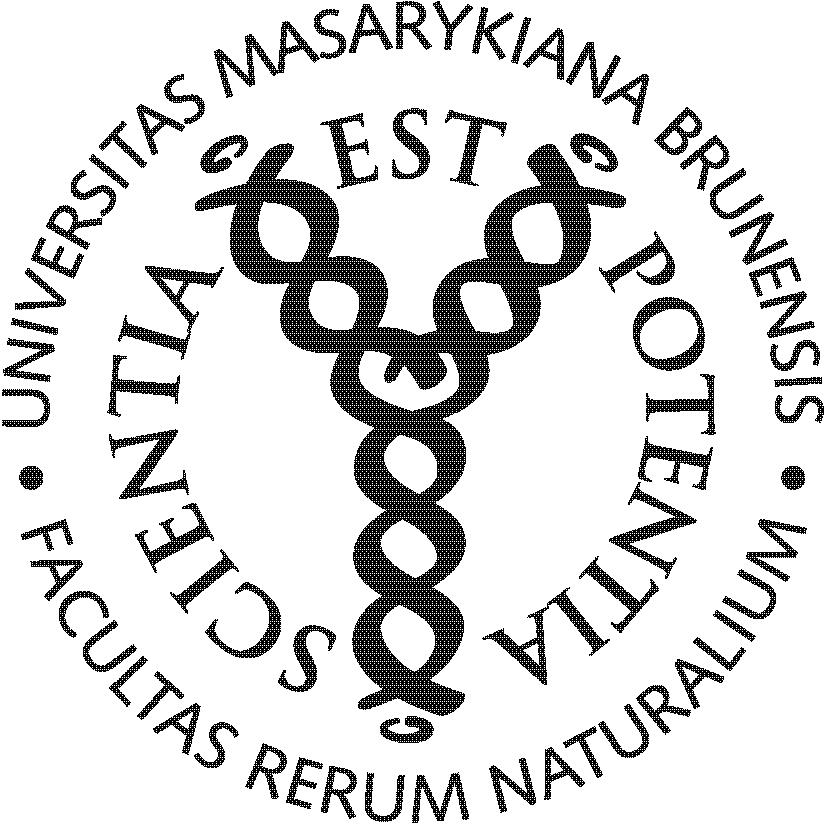 Poválečný zánik sídel v pohraničí
Jaké jsou hlavní příčiny zanikání sídel v Česku v období od konce 2. světové války?
odsun Němců (a nedosídlení), vznik vojenského újezdu, vytvoření hraničního pásma, těžba nerostných surovin, výstavba vodních nádrží, výstavba jaderných elektráren, živelné pohromy
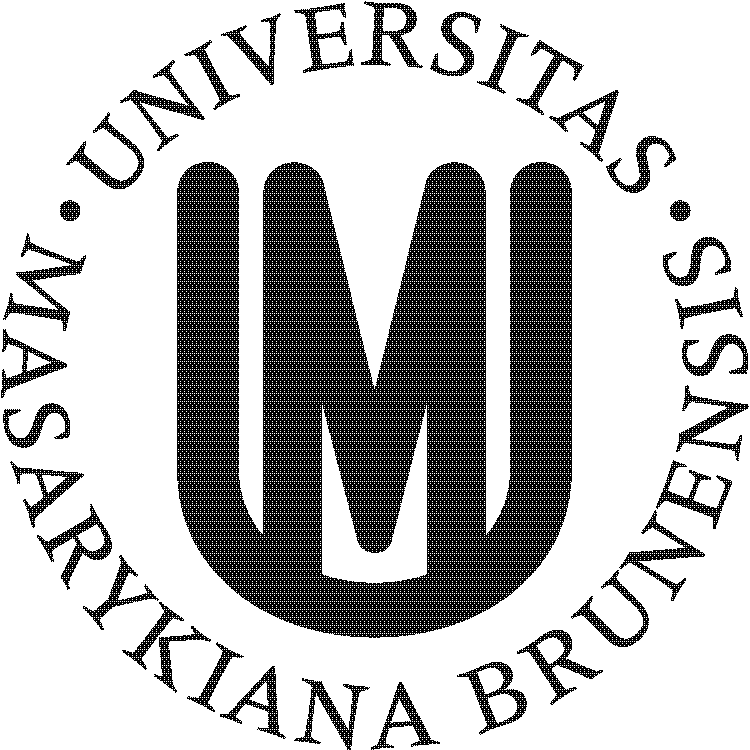 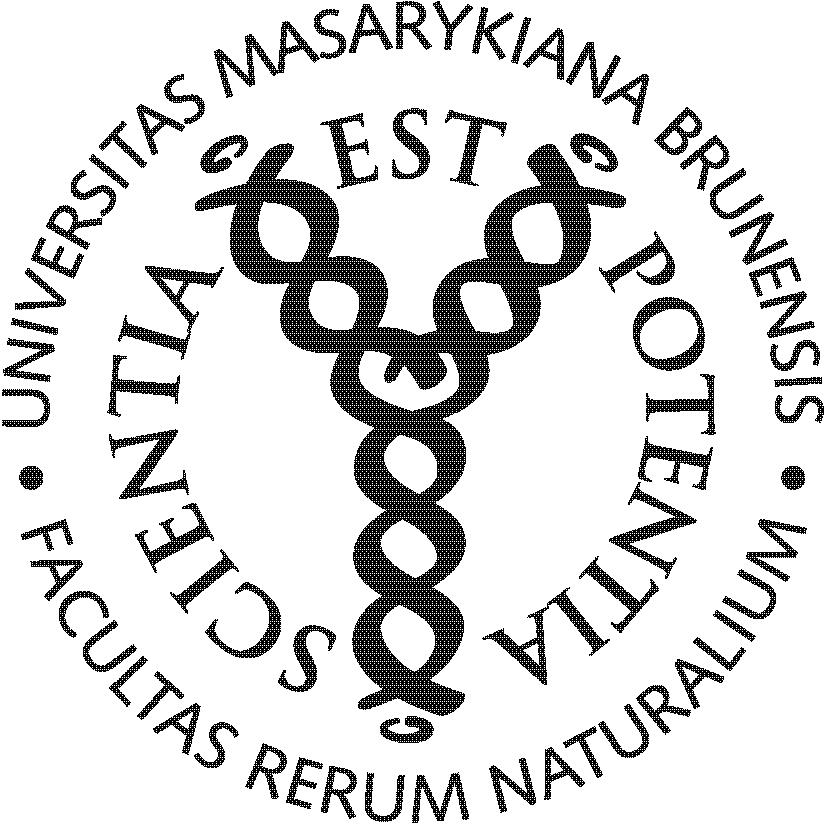 Pokyny pro vypracování
Výběr okresů (počet studentů)
Bruntál (2), Děčín (2), Domažlice (2),Cheb (2), Chomutov (2), Jeseník (1), Jindřichův Hradec (2), Sokolov (2)
http://zanikleobce.cz – úvodní strana dole
členění podle okresů a vybrat zvolený okres
obce, osady, samoty (ty neuvažovat)
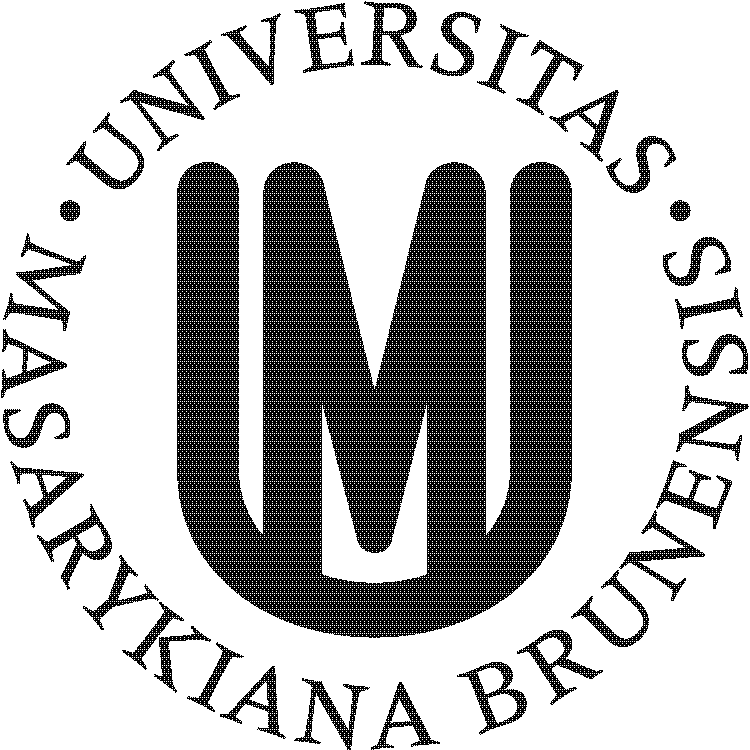 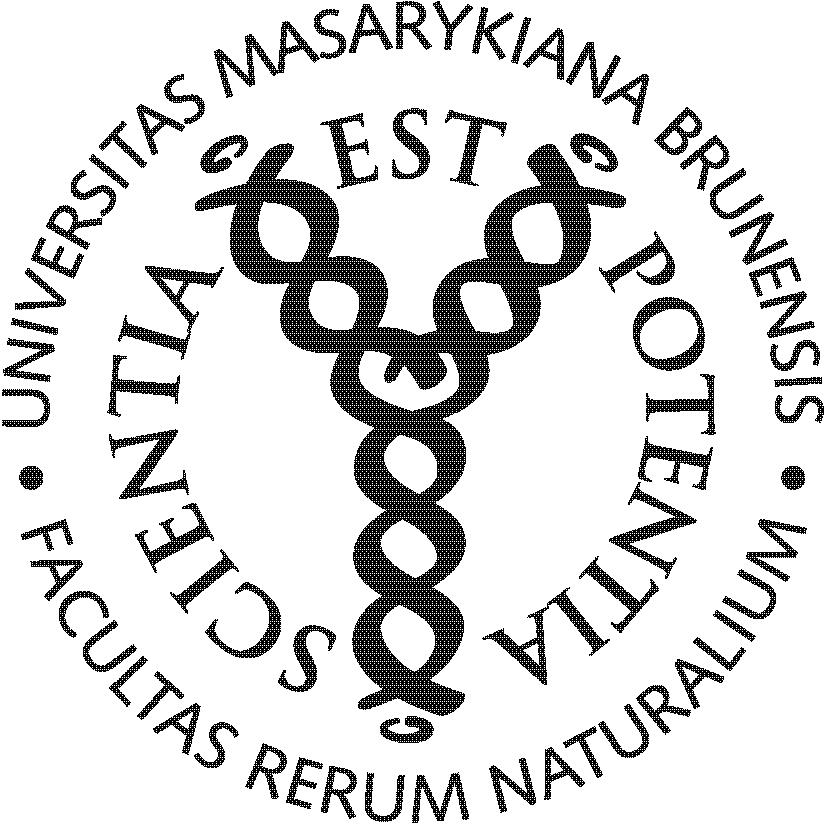 Pokyny pro vypracování
po rozkliknutí názvu sídla se v ideálním případě zobrazí následující:
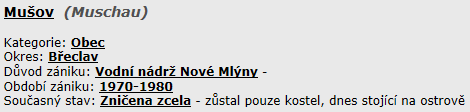 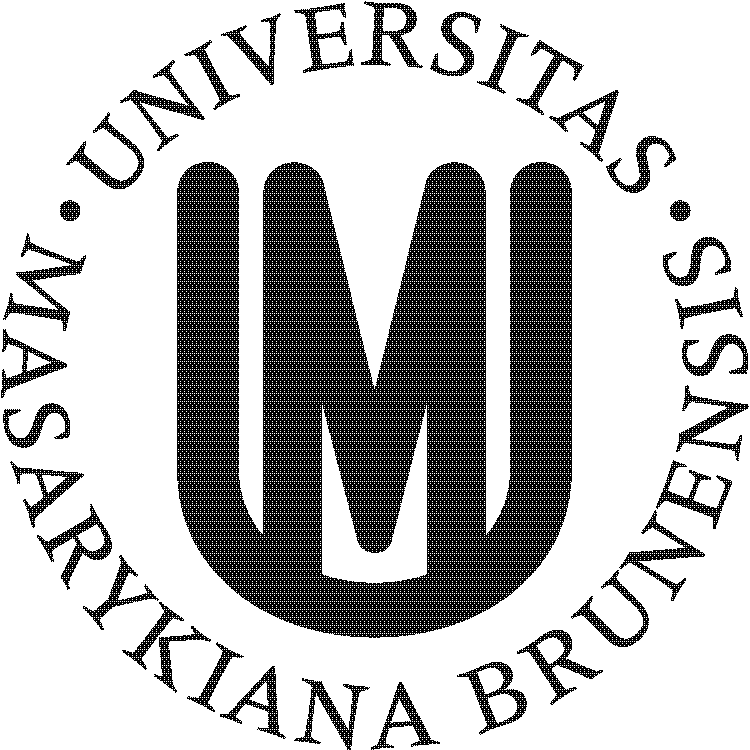 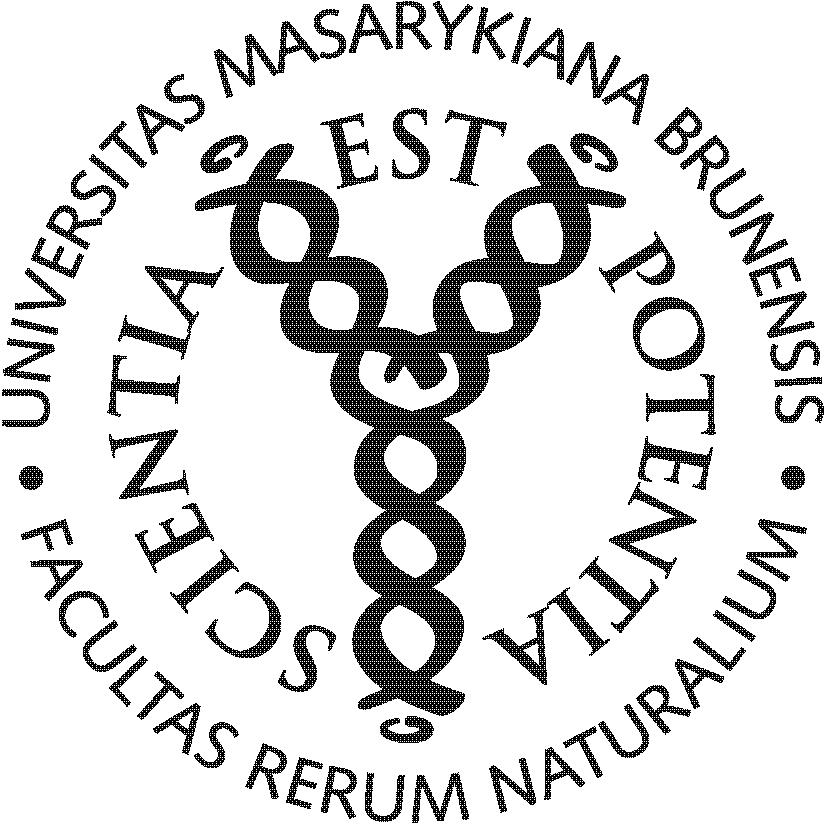 Pokyny pro vypracování
údaje vypsat do tabulky (bude vložena do ISu)
spočítat počet zaniklých obcí a osad na 1 km2 rozlohy okresu (údaj z Malého lexikonu obcí ČR 2014)
vytvořit koláčové grafy pro:
období zániku
současný stav (neuvažovat ohrožená sídla),
důvod zániku
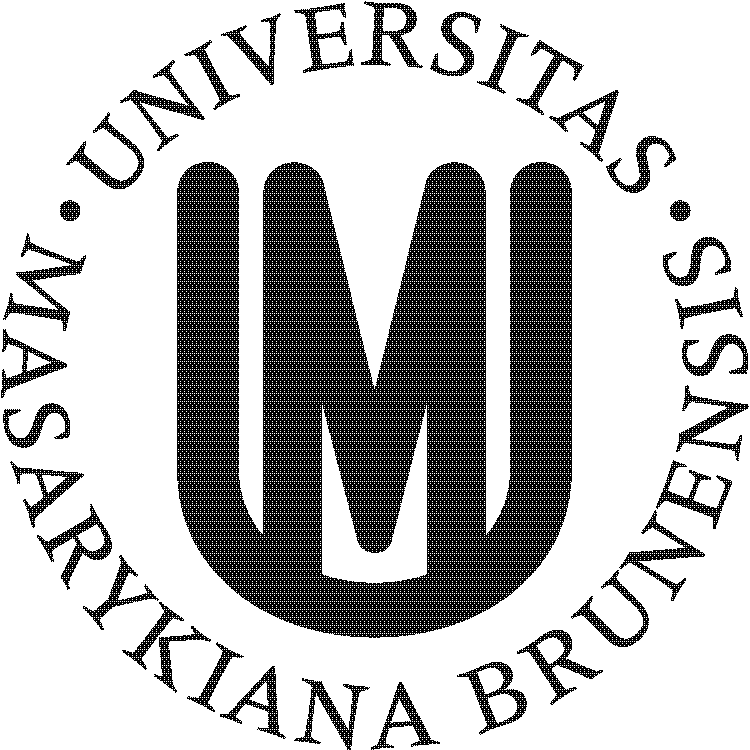 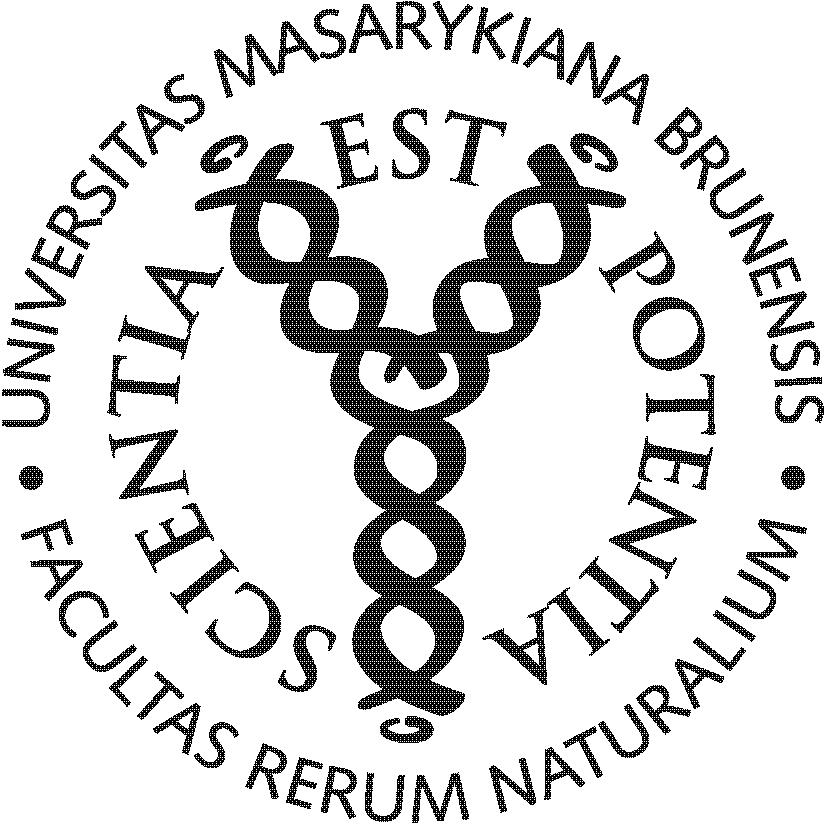 Pokyny pro vypracování
komentář v rozsahu alespoň 300 slov
termín odevzdání do 26. 3. 2017
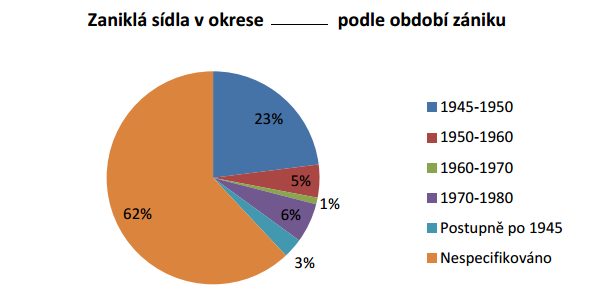 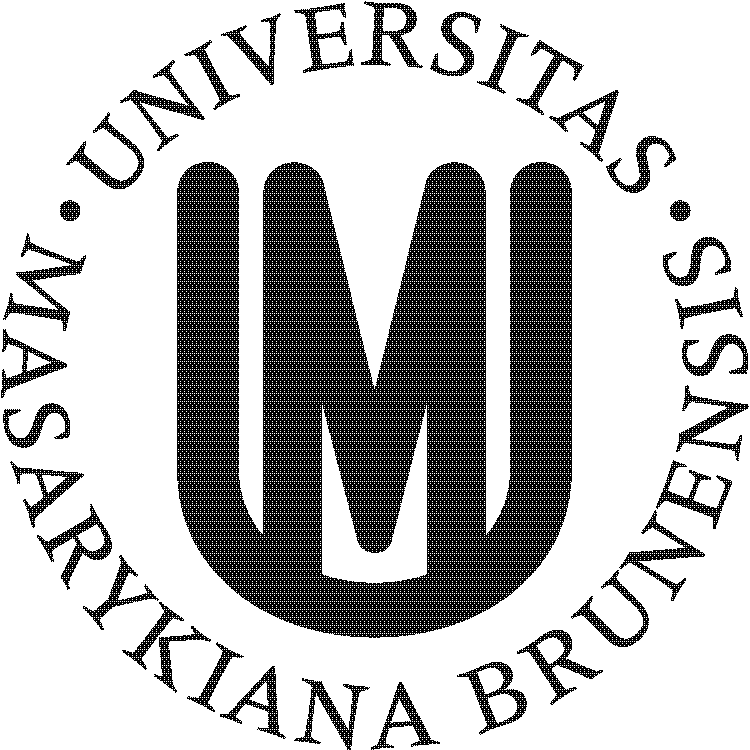 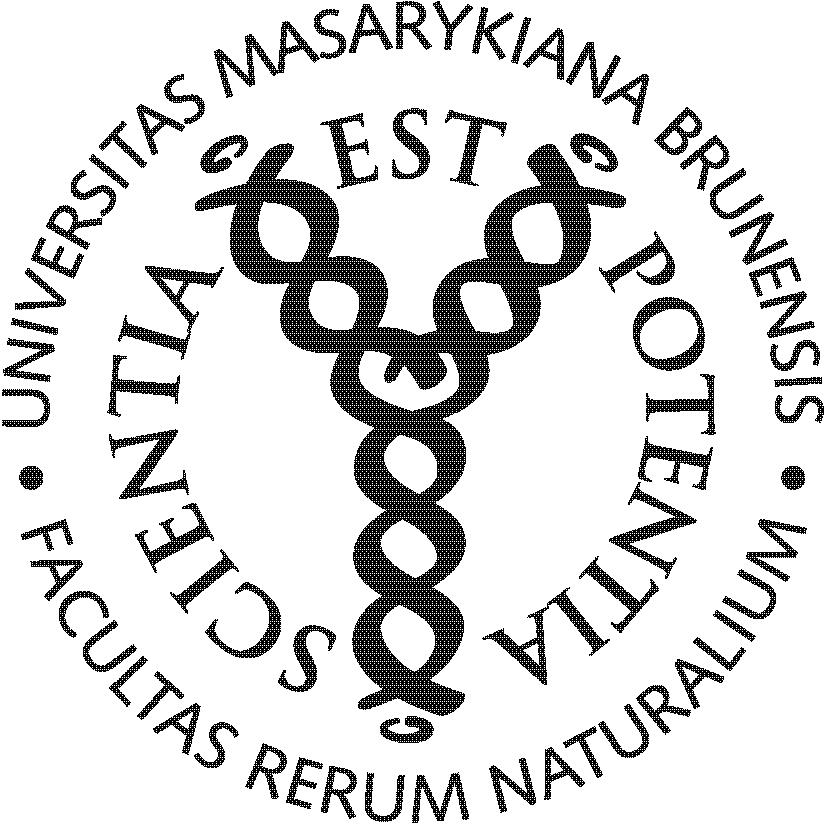 Mgr. Lukáš Hlavinka356575@mail.muni.cz
Děkuji za pozornost
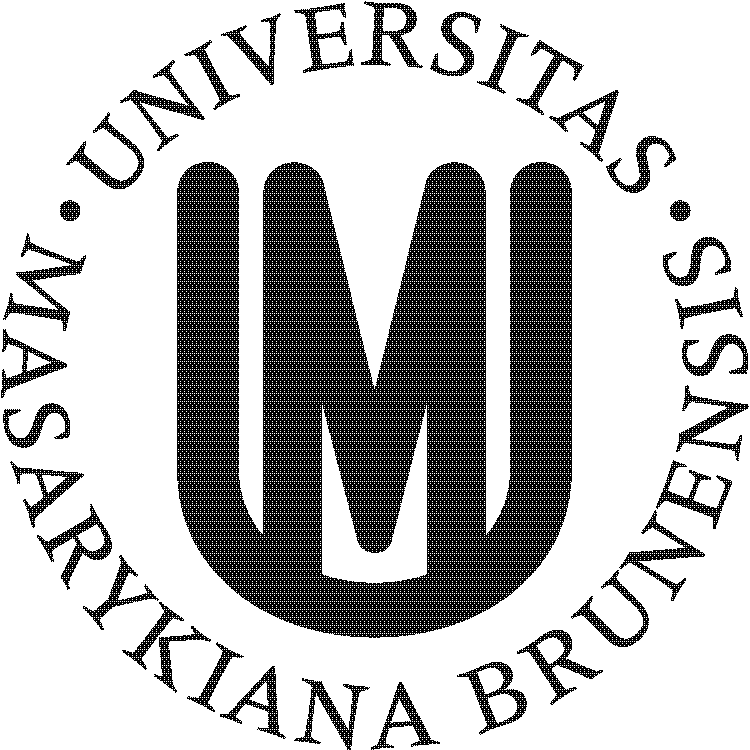 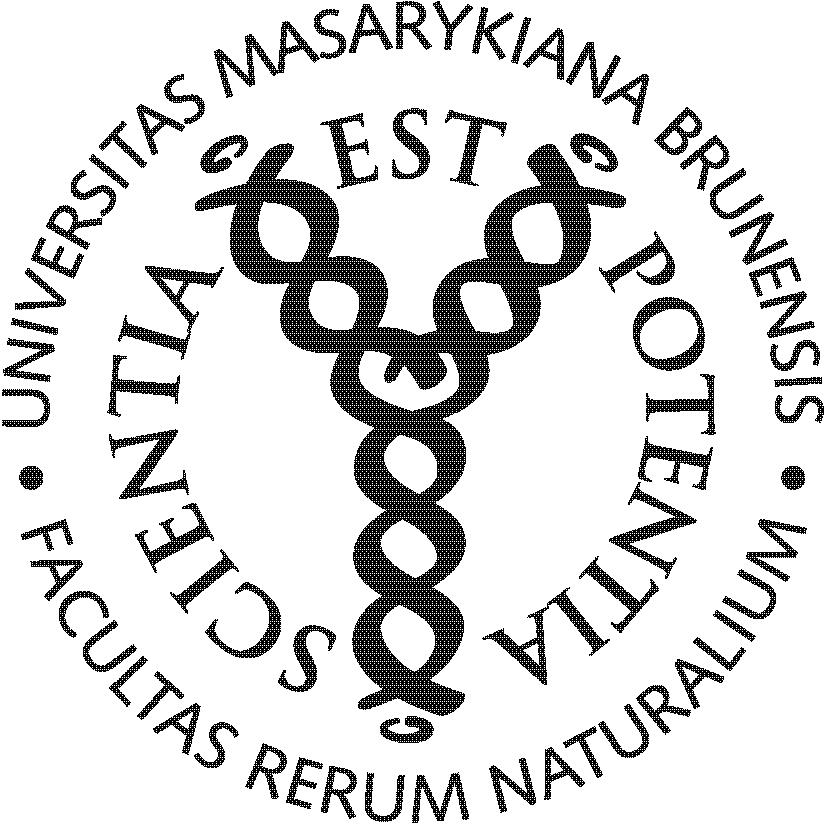